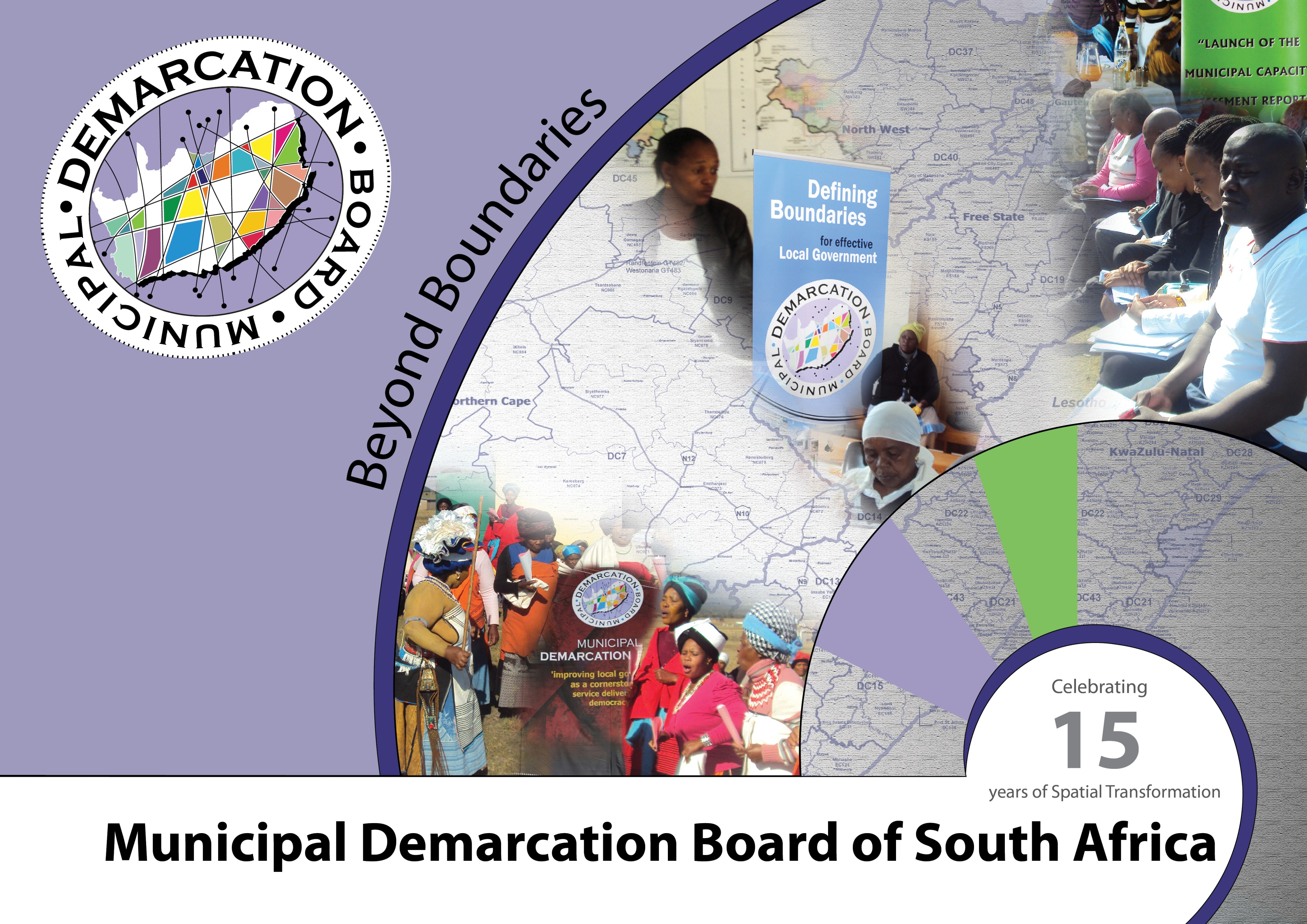 MUNICIPAL VIABILITY QOLLOQUIUM               	 
                                
                                   29 MAY 2015

                       FINANCIAL & FISCAL COMMISSION 
                                           RESEARCH CHAIR IN MULTI GOVERNMENT                  

FFC MIDRAND
2
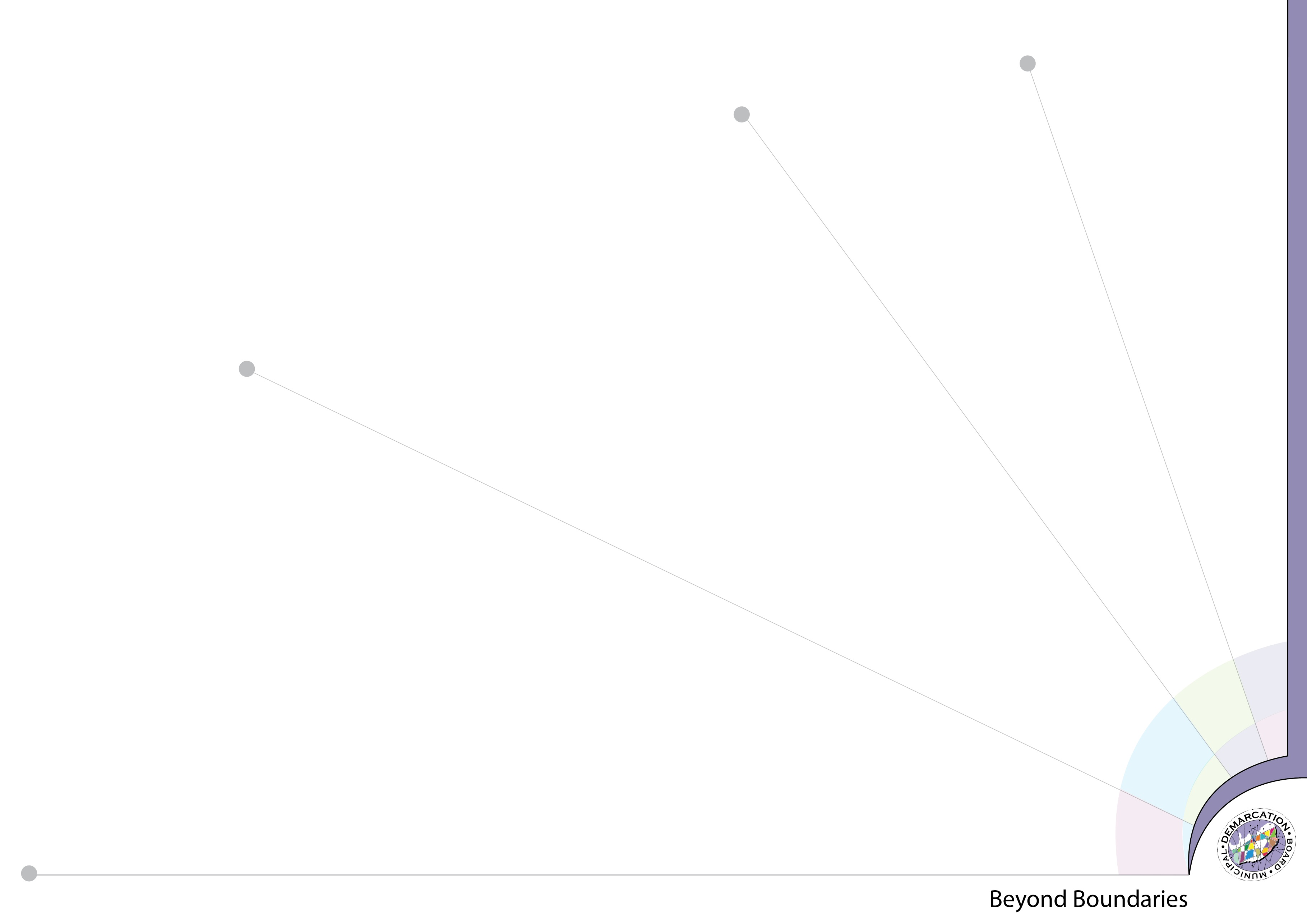 THE MUNICIPAL DEMARCATION BOARD
Mandate

  Local Government Municipal Demarcation Act, 1998 (Act No. 27 of 1998)


   In terms of section 4 of the act as amended, The Board functions to determine municipal boundaries;


   And provides advice on matters included in and pertaining to the act itself.
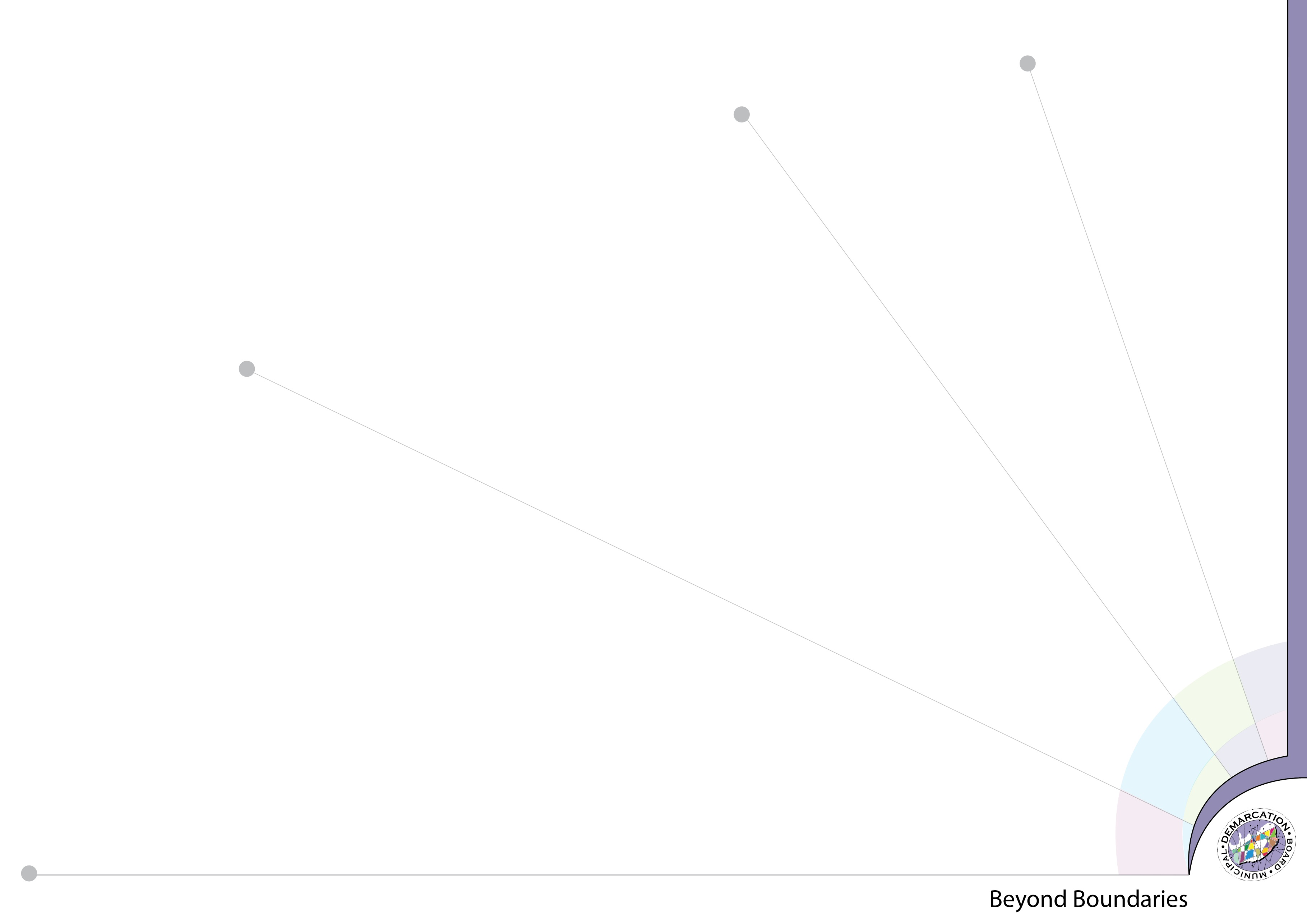 THE MUNICIPAL DEMARCATION BOARD
DIRECTIVE SECTIONS
Slide Prepared by Andile Mhlongo
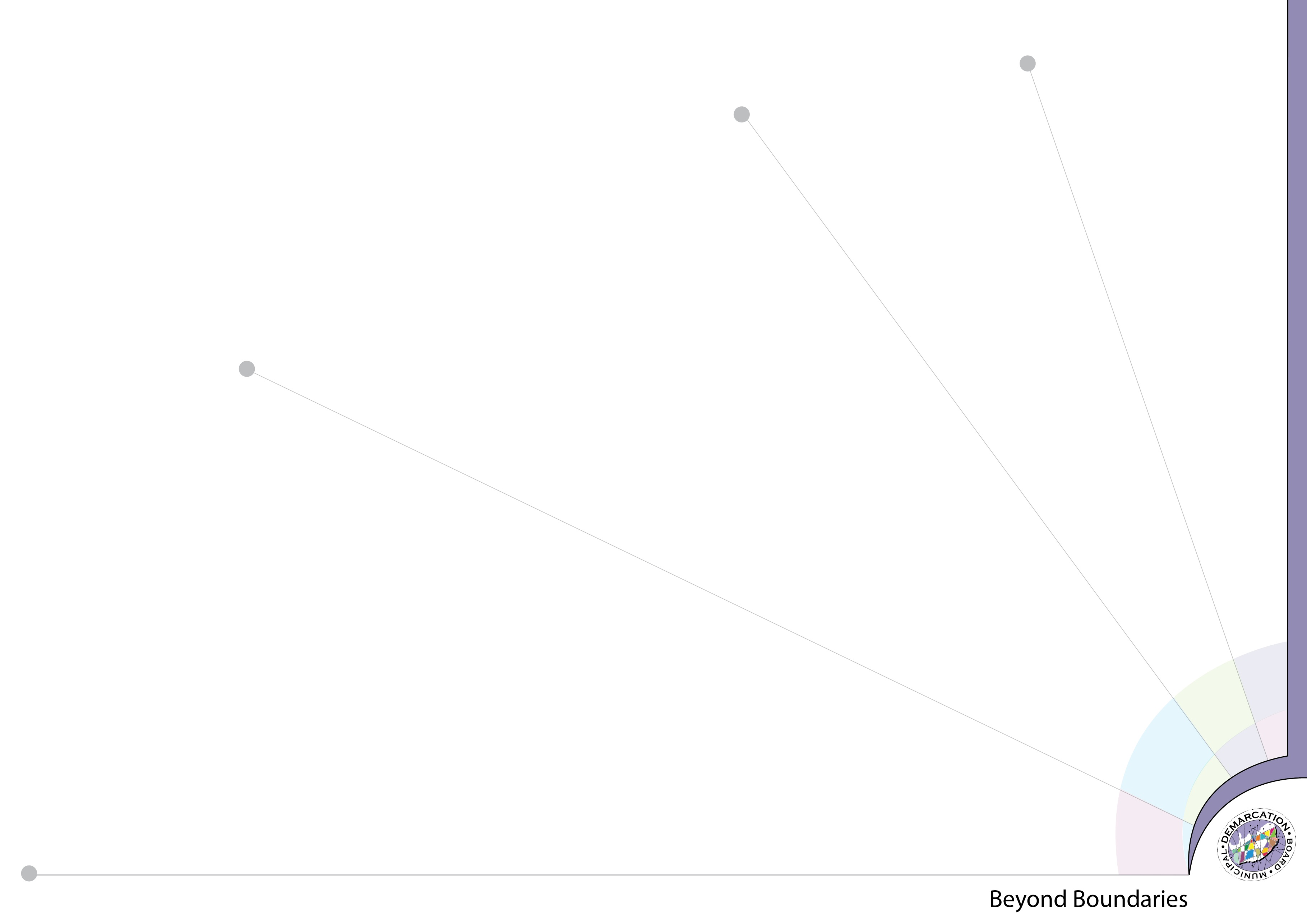 THE MUNICIPAL DEMARCATION BOARD
Pesonalia

  It’s not just about boundary demarcation; it’s about what we do for the people.


   We are all touched by The Board, one way or another.
Source: Bulelwa Mbali-Khoele
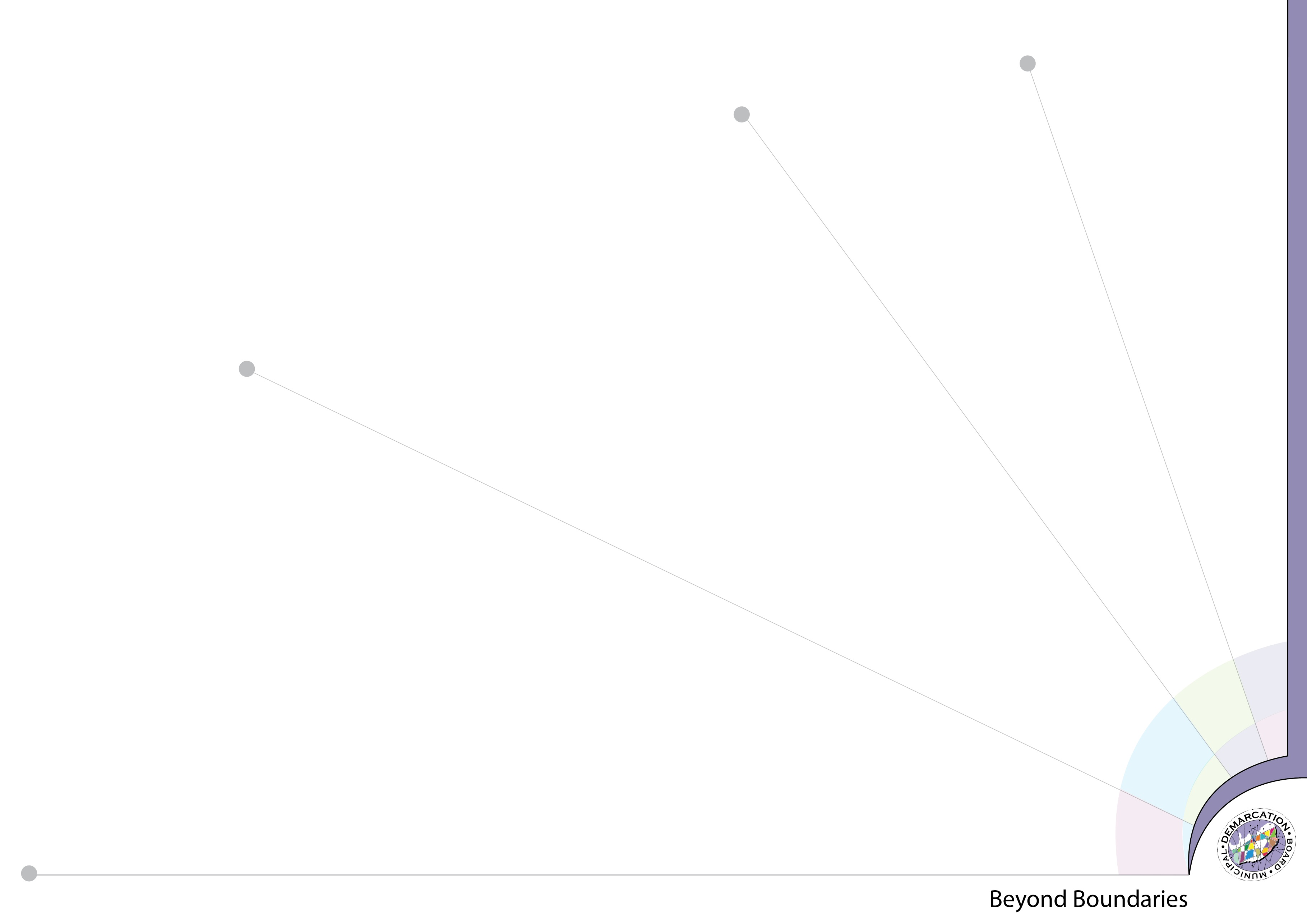 FINANCIAL VIABILITY  THE MFMA  & LIQUIDITY
VIABILITY

  Capable of Success;  Continuous Effectiveness;  Capable of Normal Growth


FINANCIAL VIABILITY

   Ability of entity to continue to achieve its operating objectives and fulfil its mission over the long term.

  The ability of an organization to pay its bills, to secure reliable and diverse sources of funding.
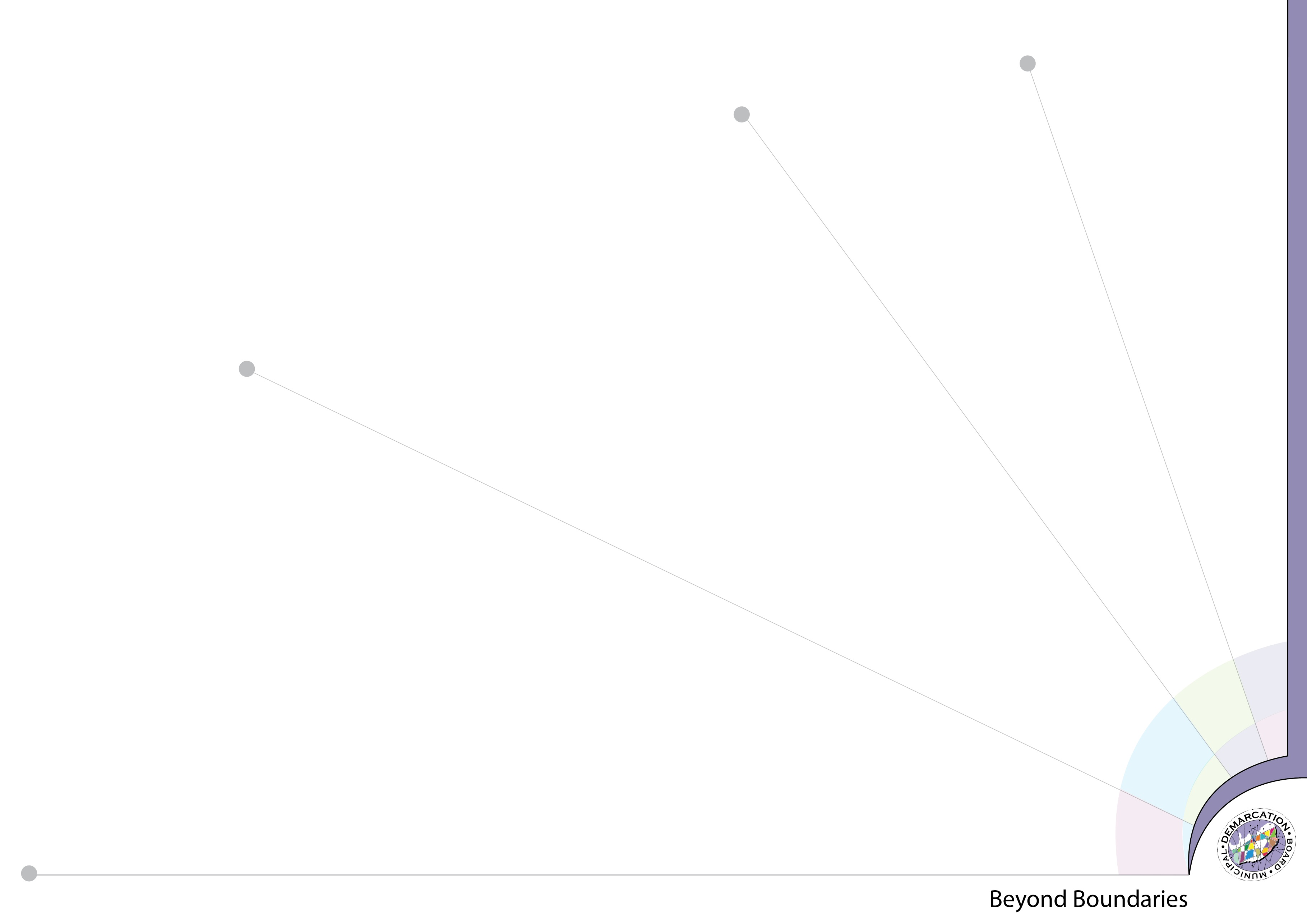 Financial Viability
FINANCIAL VIABILITY
OTV
OTV
Economic Viability
Civic Viability
Viability
OTV
OTV
Economic Viability
Long Term Economic
Viability
Short Term Economic
Viability
Other Types of Viability: OTV
Site by Site Viability: Property Assessments
Derived From Viability Testing: http://www.rudient/node/62256
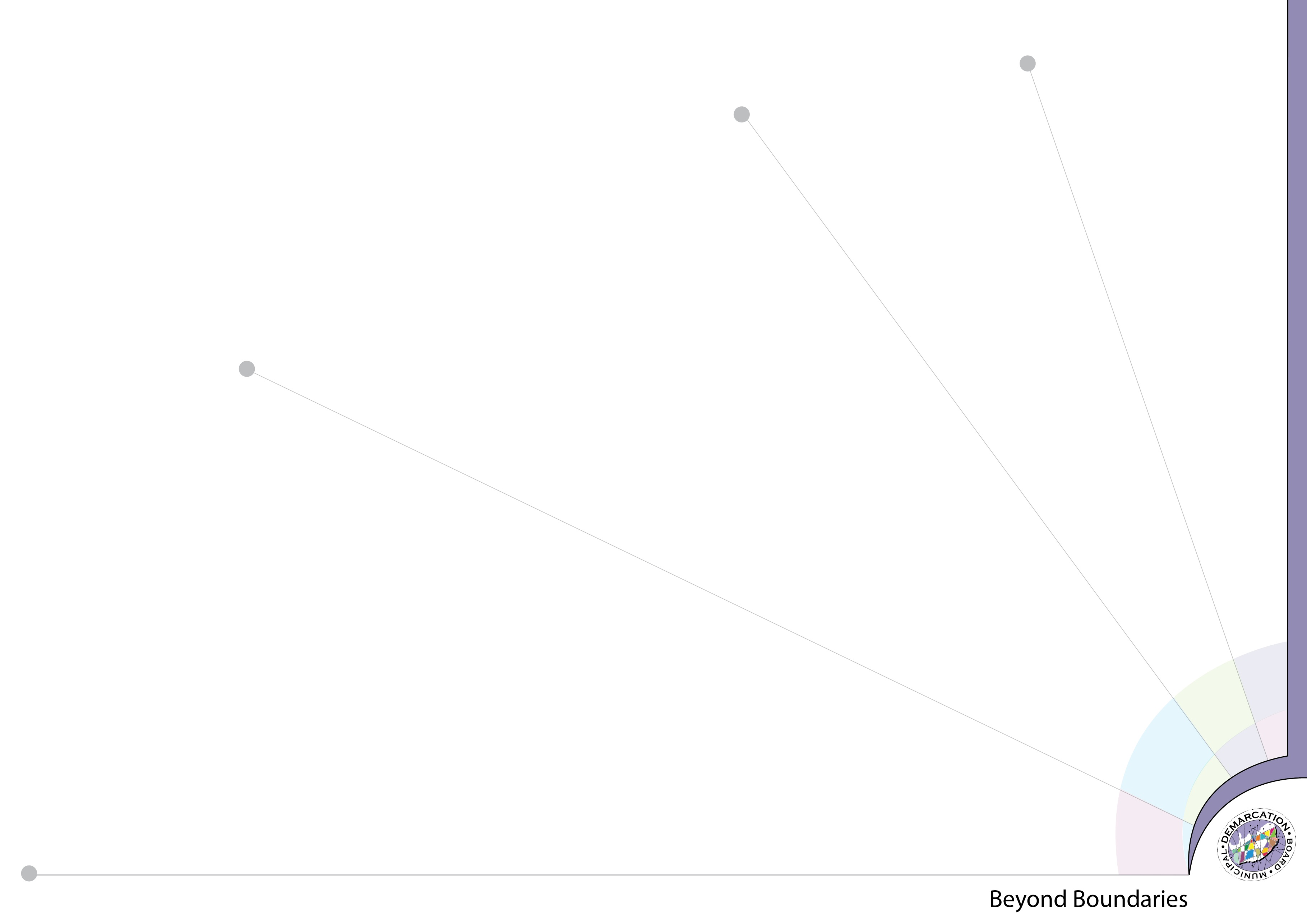 FINANCIAL VIABILITY
Financial Viability

   In doing analysis, should a short term or long term perspective be considered?


   Financial Viability  is one of several “viability” components that shape the discussion on viability on the whole
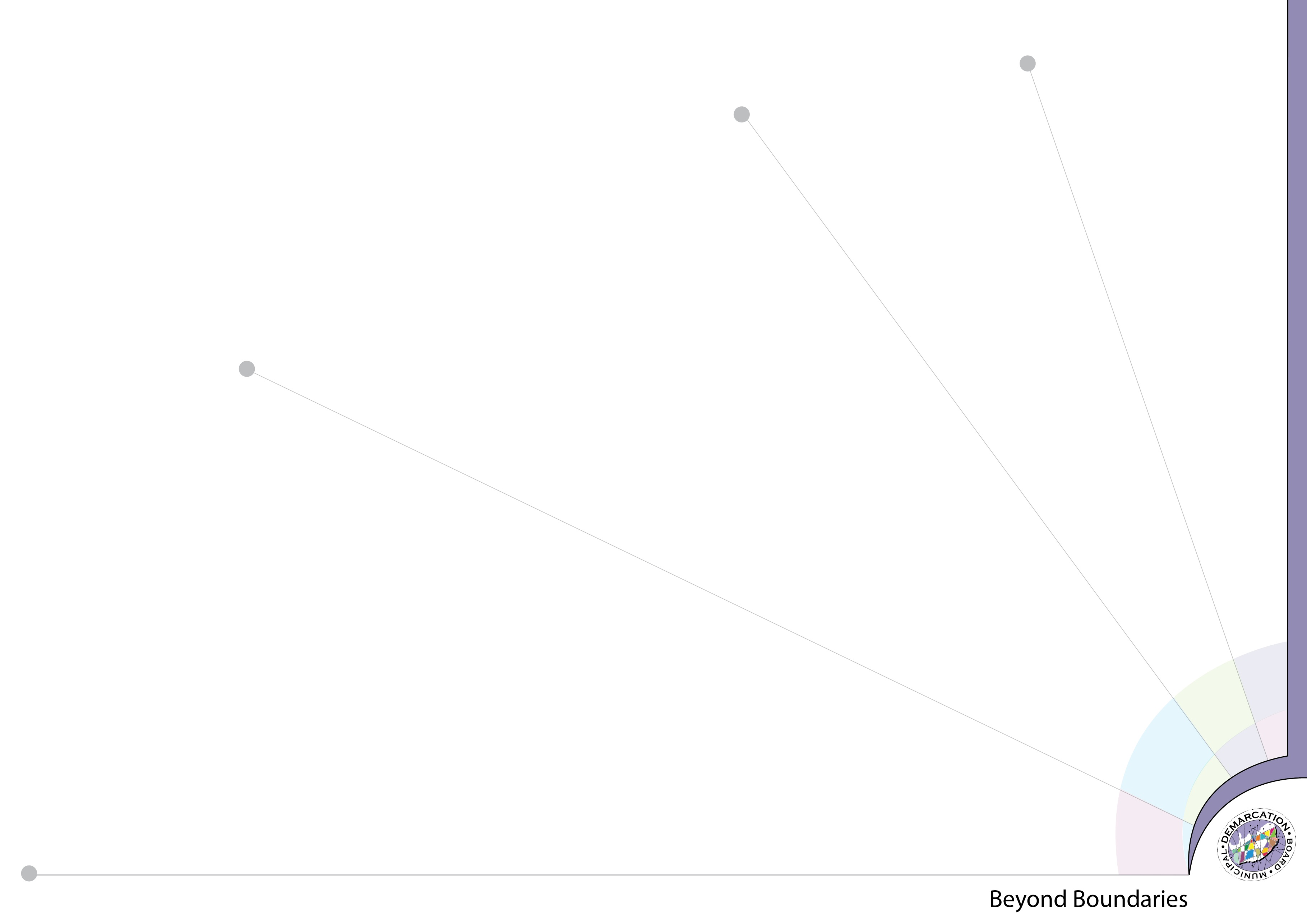 THE MUNICIPAL FINANCE MANAGEMENT ACT
Financial Viability & Relevance of The Act

   The MFMA should be used as a framework for determining financial viability – especially in the short term.


   Relevant Chapters:

    Chapter 3:   Municipal Revenue – Banking, Investment and Asset Management
    Chapter 4:   Budgeting
    Chapter 5:   Co-operative Government 
    Chapter 6:   Debt Management
    Chapter 11:  SCM

   Capacity v. Capability
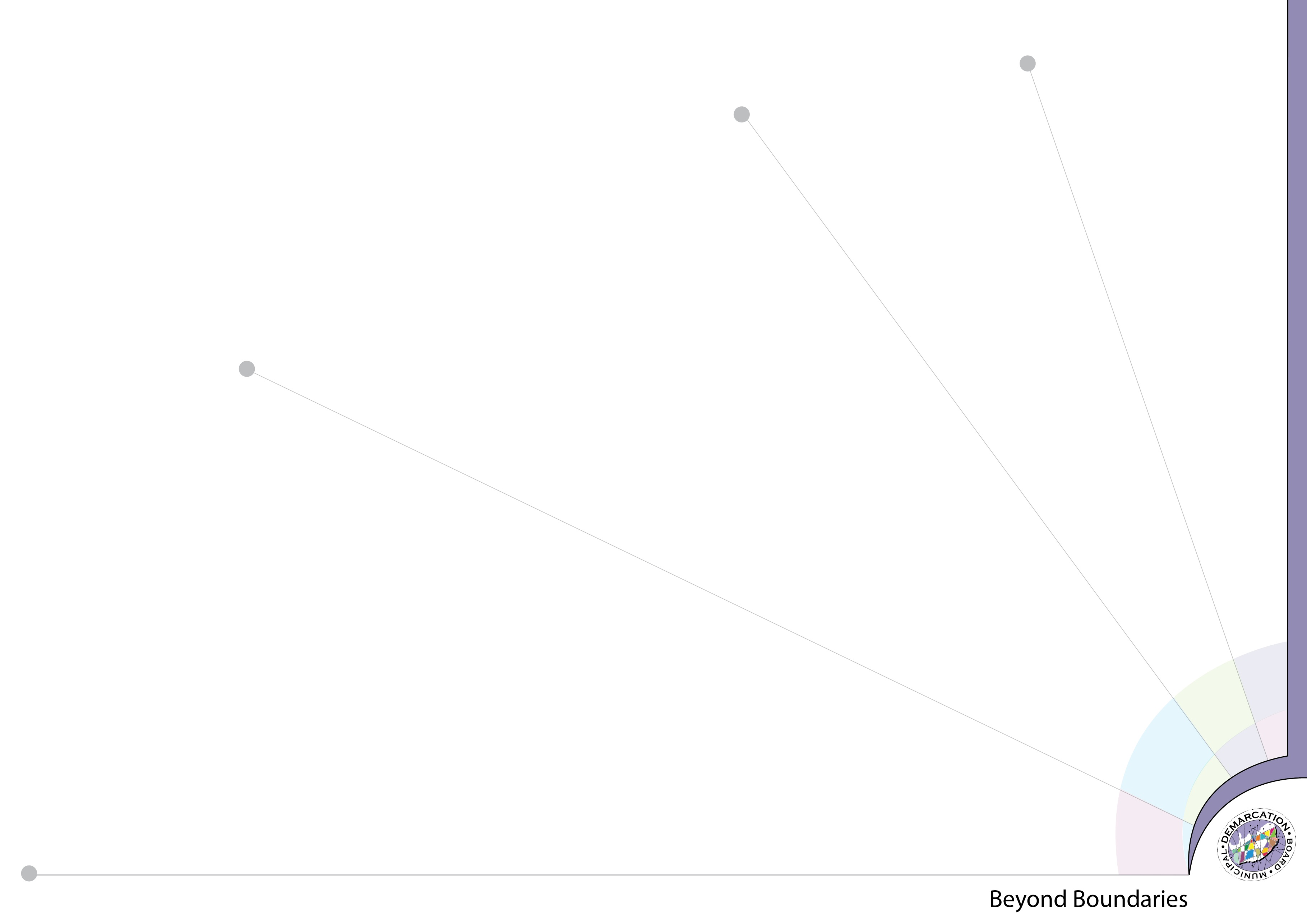 THE MFMA – BACK TO BASICS
MFMA
    Chapter 3:   Municipal Revenue – Banking, 
       Investment and Asset Management
    Chapter 4:   Budgeting
    Chapter 5:   Co-operative Government 

    Chapter 6:   Debt Management

    Chapter 11:  SCM
Back to Basics: Sound Financial Management
Revenue Collection:  Functional Financial Management & Internal Controls
    Cash Backed Budgets
    National Government Programmes of
       Support & Enforcement 
Servicing Debt & Culture of Payment for   Services
Efficient & Effective SCM Structures, Control Oversight
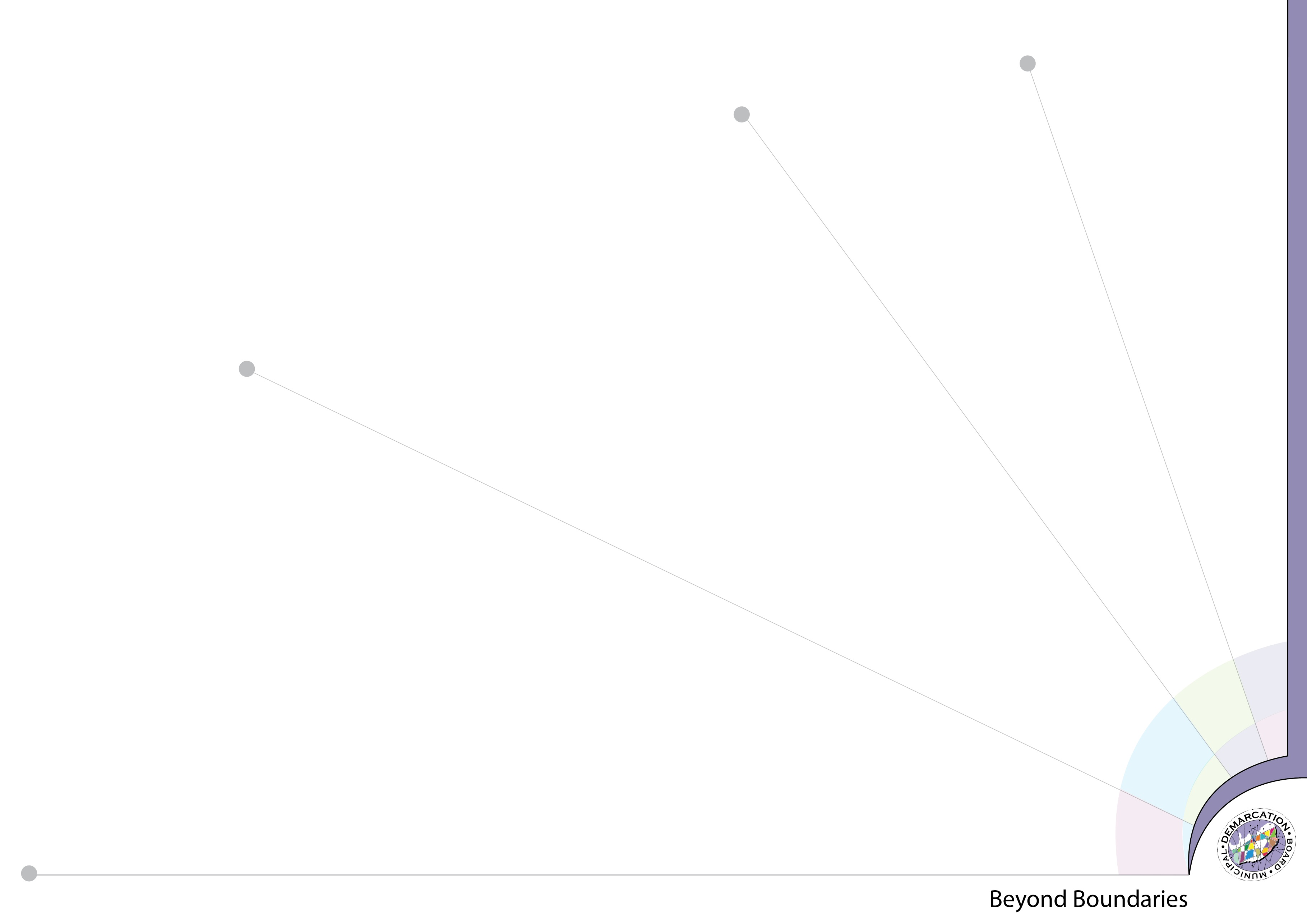 FINANCIAL VIABILITY  THE MFMA  & LIQUIDITY
Short Term Financial Viability

  Focuses on Liquidity:  Managing investments so that cash will be available when needed.


Implications for Local Government

    Managing assets that can generate cash or be converted into cash.

    Managing Cash flows:  Its Equitable Share distributed

    Debt management in terms of not exceeding cash inflows; in terms of using debt to augment revenues;  use 
       of short term and long term debt – the bond market.


    Should CFOs, municipalities be concerned with being liquid?



See:  Financial Planning and Management in Public Organizations by Alan Walter Steiss and Chukwuemeka
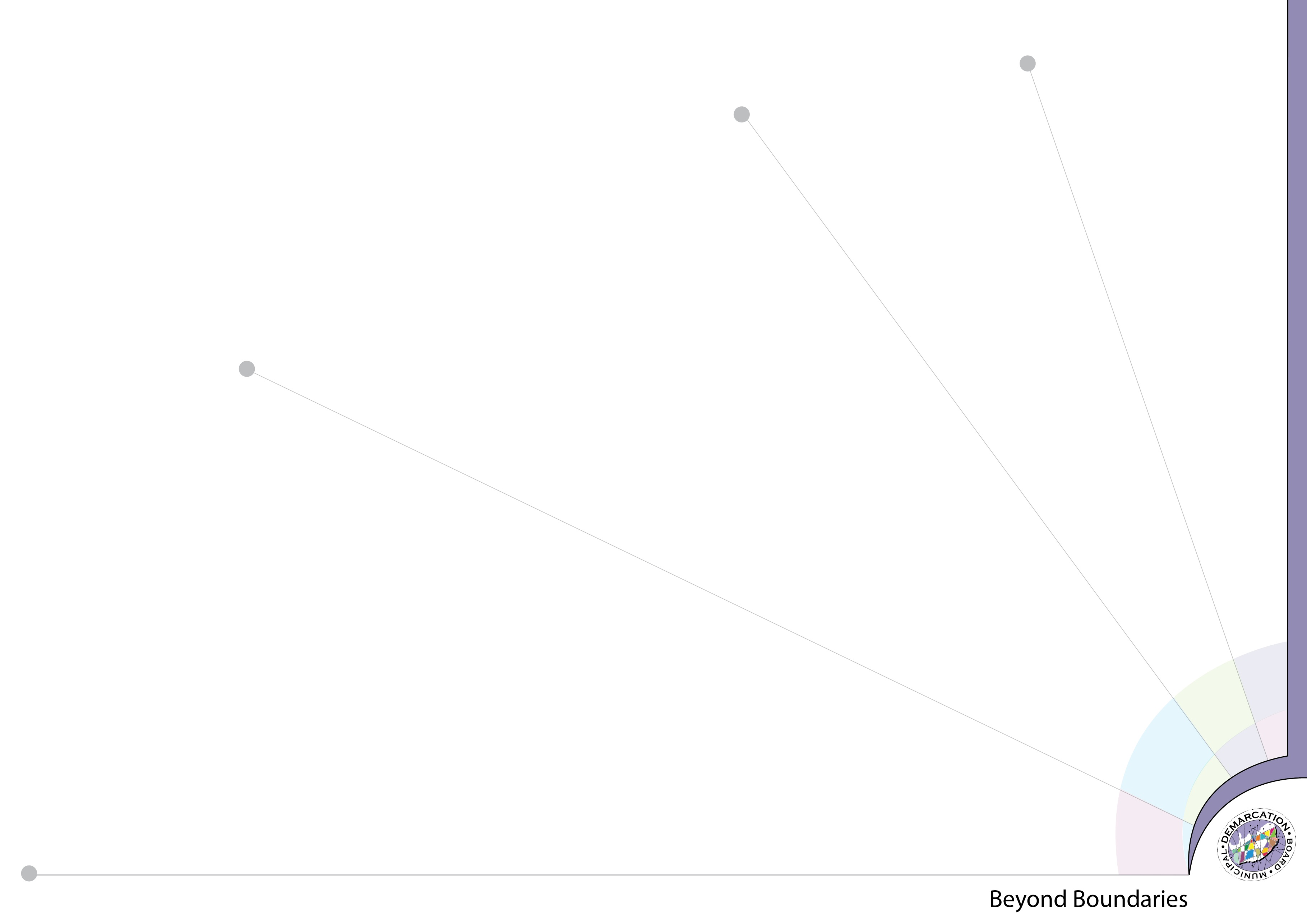 COVERAGE & RATIOS TO MEASURE LIQUIDITY
THE MDB DEMARCATION INDEX
Calculating the Demarcation Index (DI):  A Short Term Analysis for Financial Viability


   DI = W1 . (X1)  + W2 . (X2)  + W3 . (X3)  +  .   .   .  (Wn)  . (Xn) 


      Where: W  =  An applied weighting ranging from .01 to .99 for each (X)                    (1)


      Where:  X  =  The value of a calculated ratio, index or indicator                                 (2)
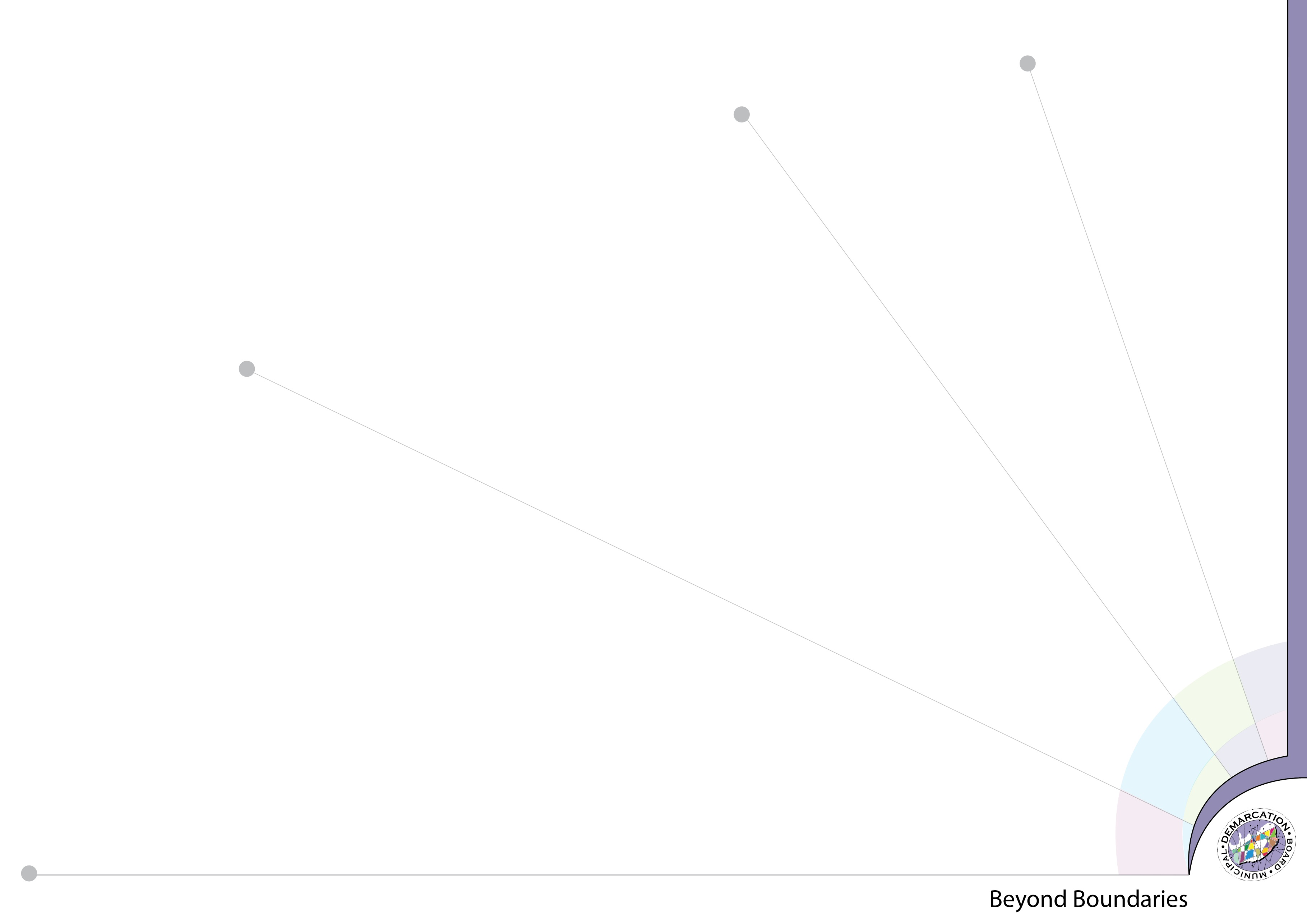 COVERAGE & RATIOS TO MEASURE LIQUIDITY
Ten Ratios for Consideration


         Per-capita Municipal Expenditure Ratio:  Total population divided by the Average of total municipal expenditures over three years - (X1).


         Coverage Ratio (1) for Municipal Expenditures: The average of total tax receipts over three years over (divided by) the average of total expenditures over three years - (X2).


         Coverage  Ratio (2) for Municipal Expenditures:  The average of total revenue over three years over (divided by) the average of total expenditures over three years - (X3).


          Year-to-year Assets Growth Ratio:  Average of five years growth or decline in assets – i.e., calculate the percentage change in assets from year to year and calculate the average - (X4).


          Year-to-year Liabilities Growth Ratio:  Average of five years growth or decline in Liabilities – i.e., calculate the percentage change in liabilities from year to year and calculate the average - (X5).
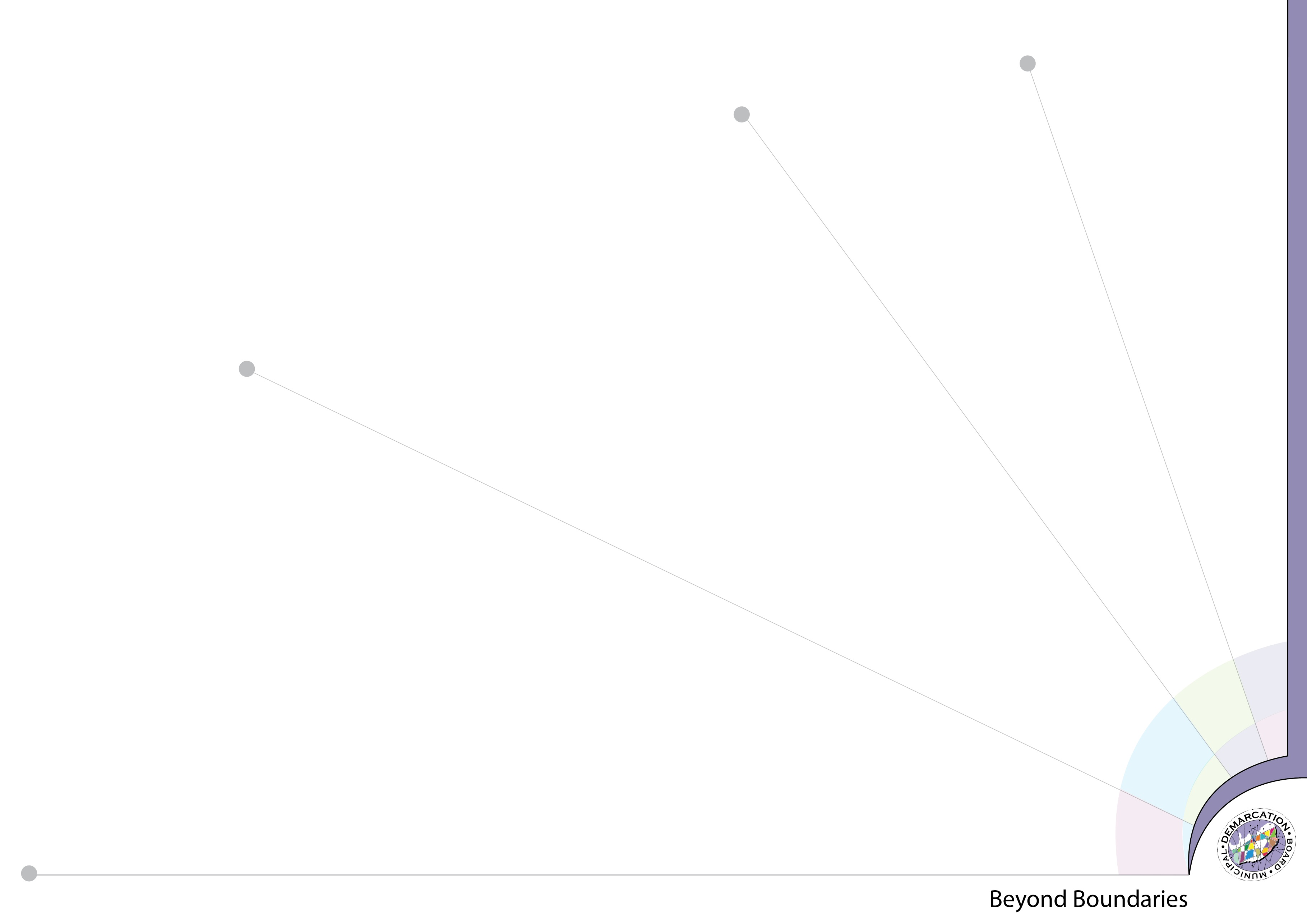 COVERAGE & RATIOS TO MEASURE LIQUIDITY
Ten Ratios for Consideration:


             Employment Rate:  The average of three years, representing the percent of the population employed and individuals employed (need not be employed in the municipality) – e.g., migrant workers - (X6).




             Small Size Business Indicator:  Of the total number of all formally registered businesses, the percentage of those businesses having turnover less than 250,000 Rands - (X7).




              Medium Size Business Indicator:  Of the total number of all formally registered businesses, the percentage of those businesses having turnover of more than 250,000 Rands - (X8).




             Efficiency Indicator (1) for Sewage and Waste Removal:  The average percentage over five years, indicating the sewage and waste expenditure as a percentage of total expenditures - (X9).

 


             Efficiency Indicator (2) for Sewage and Waste Removal:  The average percentage over five years, indicating the year-to-year increase in sewage and waste expenditure - (X10).
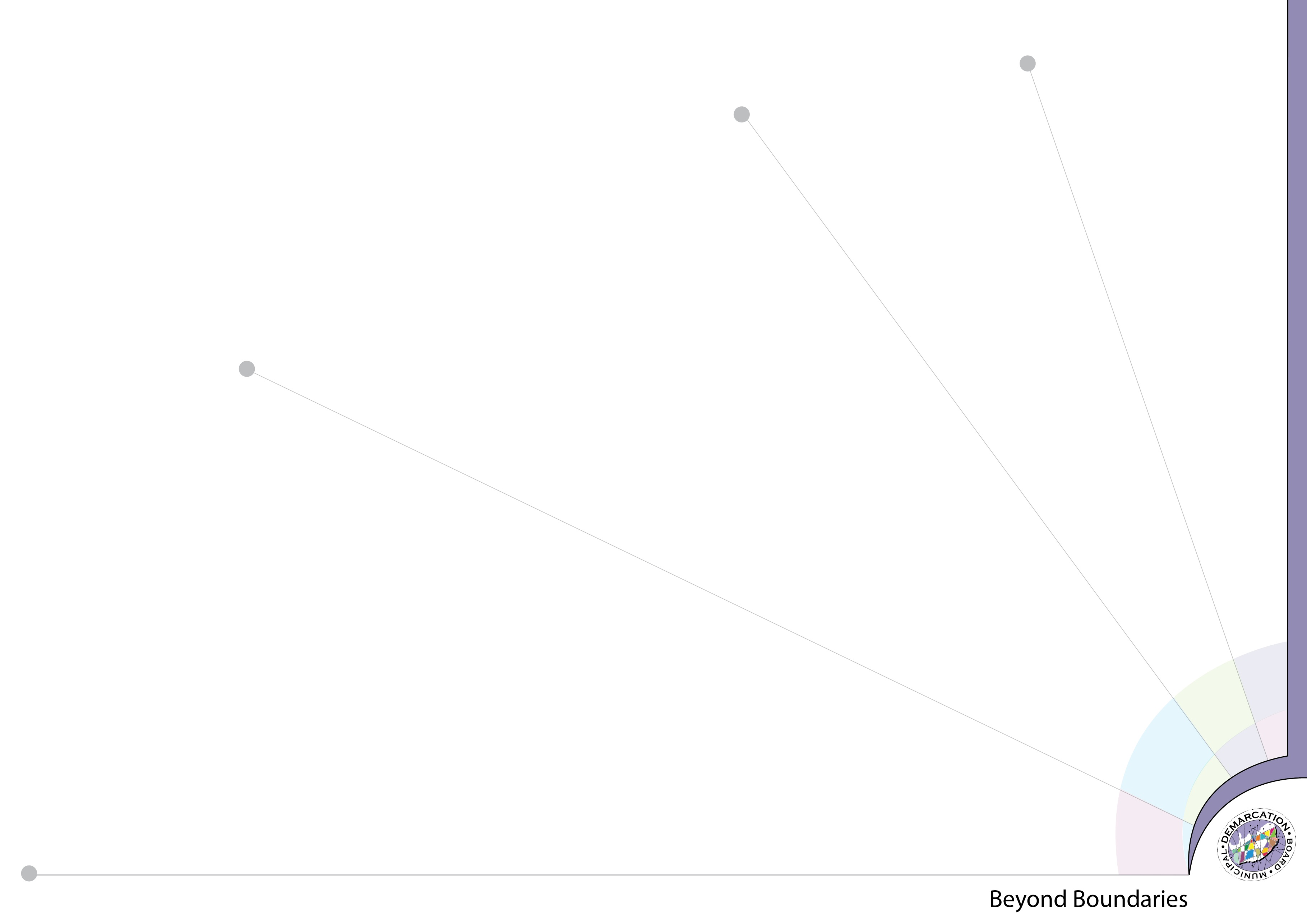 CONCLUSION
Financial Viability is but one of several “viability” factors to be considered.


   Financial Viability  should be considered over the short term and the long term.


   Short term viability may be concerned with liquidity.


   The MFMA is concerned with the most critical aspects of municipal finance and therefore has relevance for 
      Financial Viability
THANK YOU
16